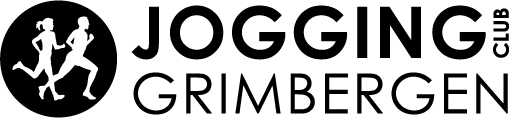 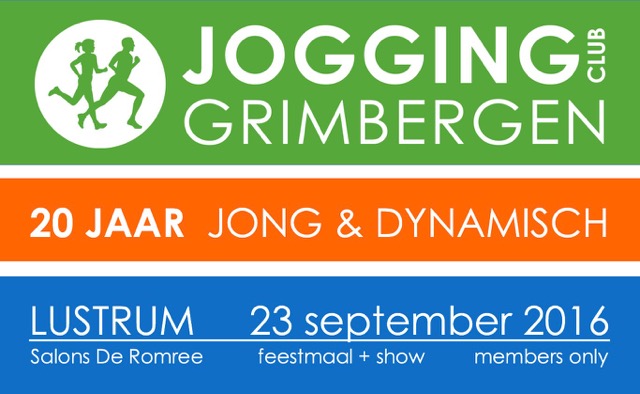 LUSTRUM QUIZ
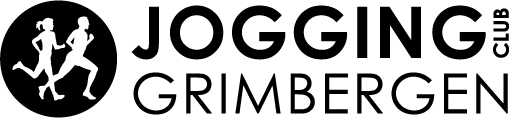 a. Wat ontbreekt hier ?
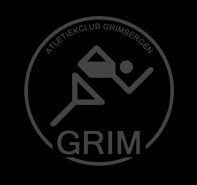 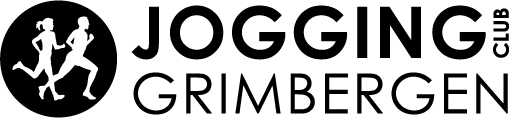 b. Welk bedrag ?
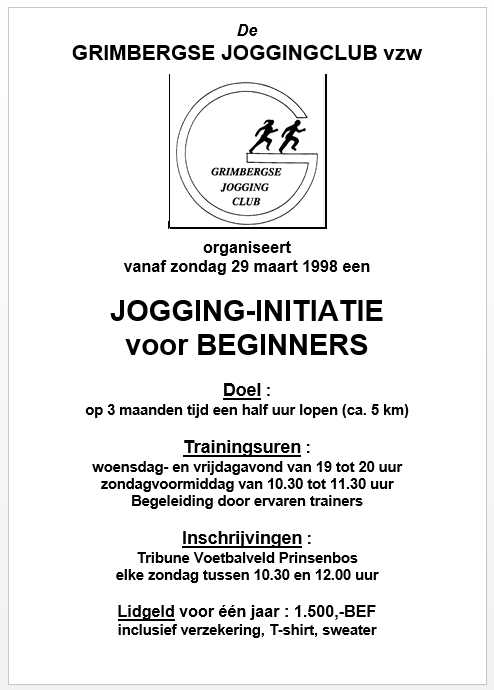 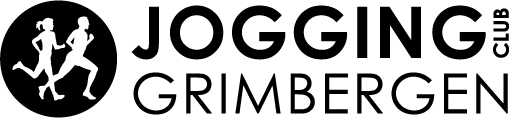 c. Wie ontbreekt hier ?
(cursus 1997)
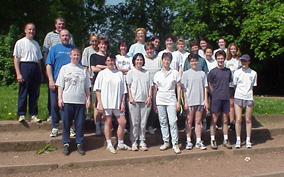 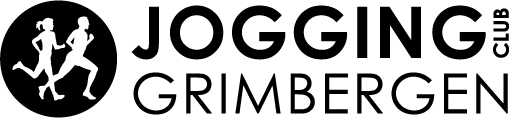 d. Wie ontbreekt hier ?
(diplomaloop 2002)
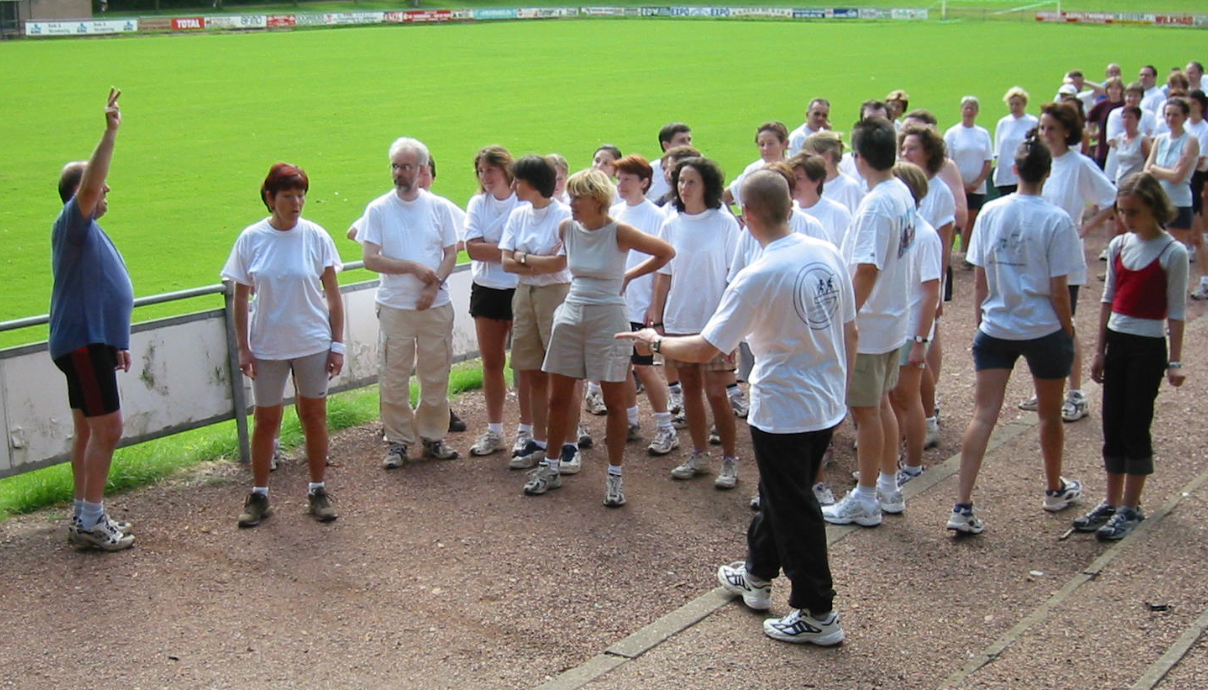 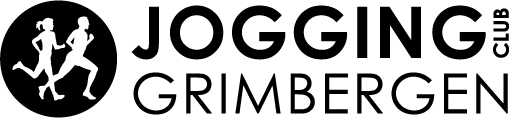 e. Wie waren de “zwarten” ?
(cursus 2003)
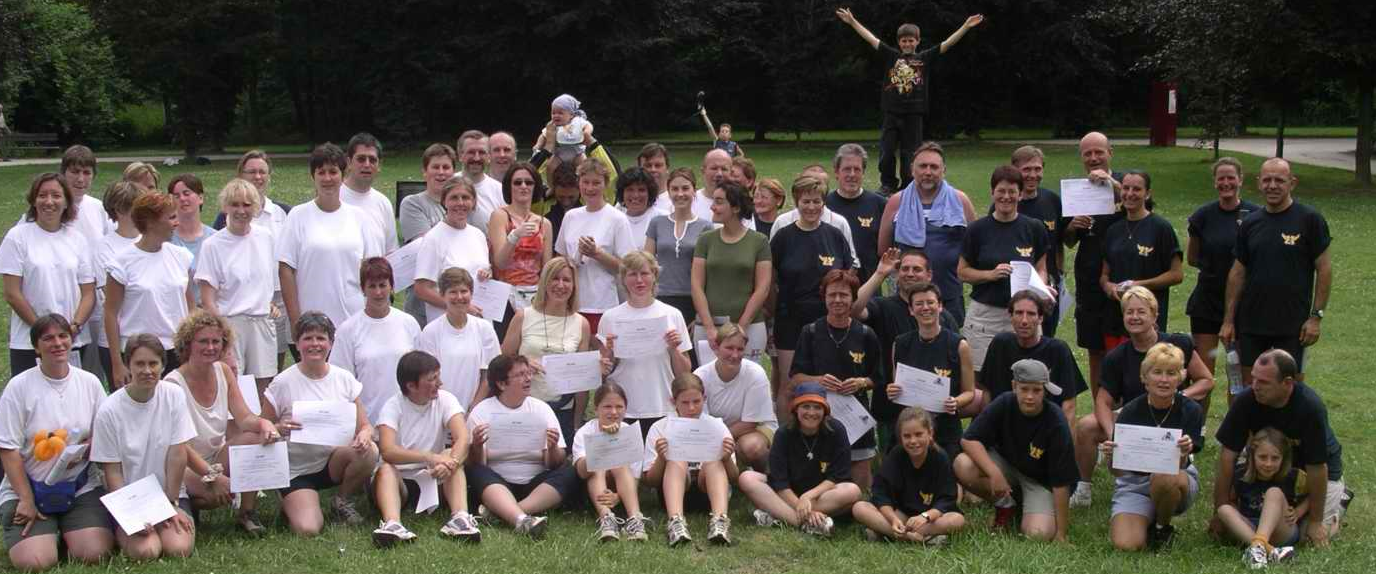 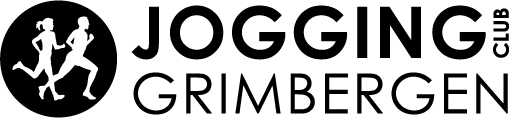 f. Wat is de titel hier ?
(cursus)
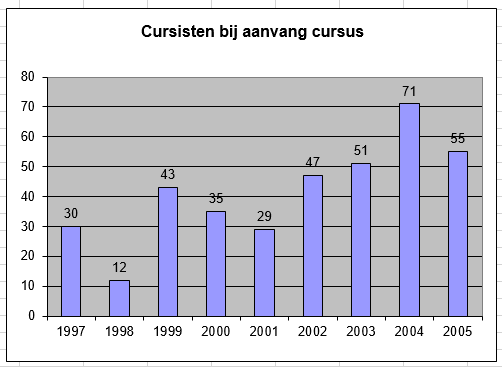 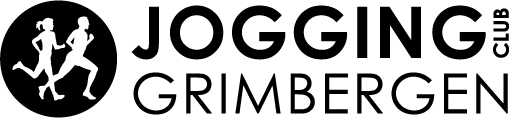 g. Van wat zijn dit de symptomen ?
(EHBO)
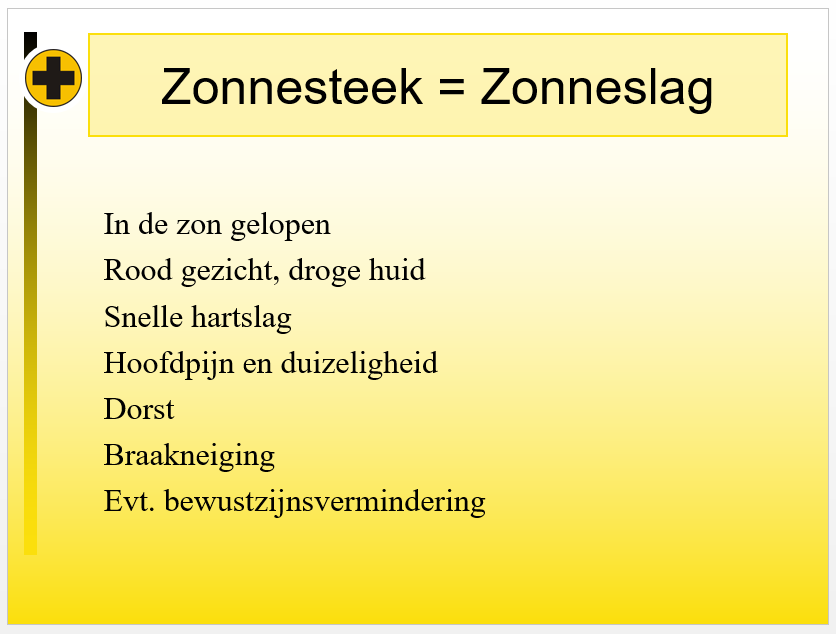 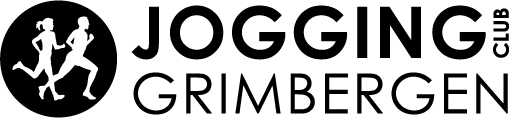 h. Wat ontbreekt hier ?
(groen)
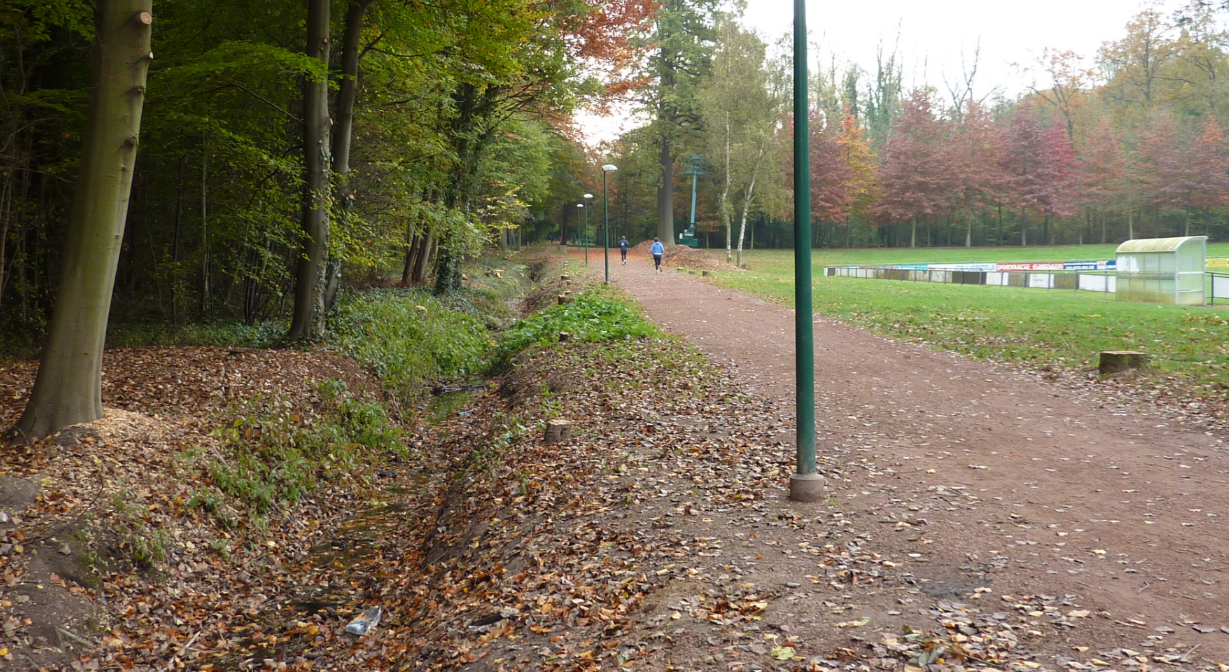 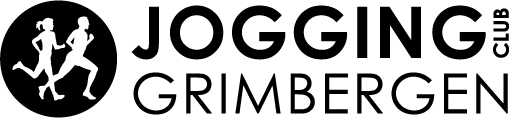 i. Waar was dit ?
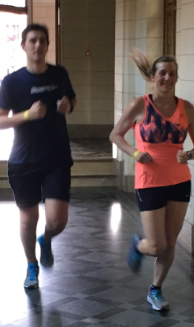 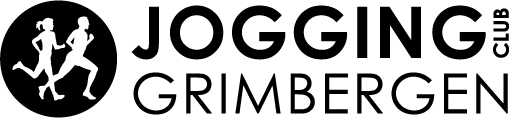 j. Waar was dit ?
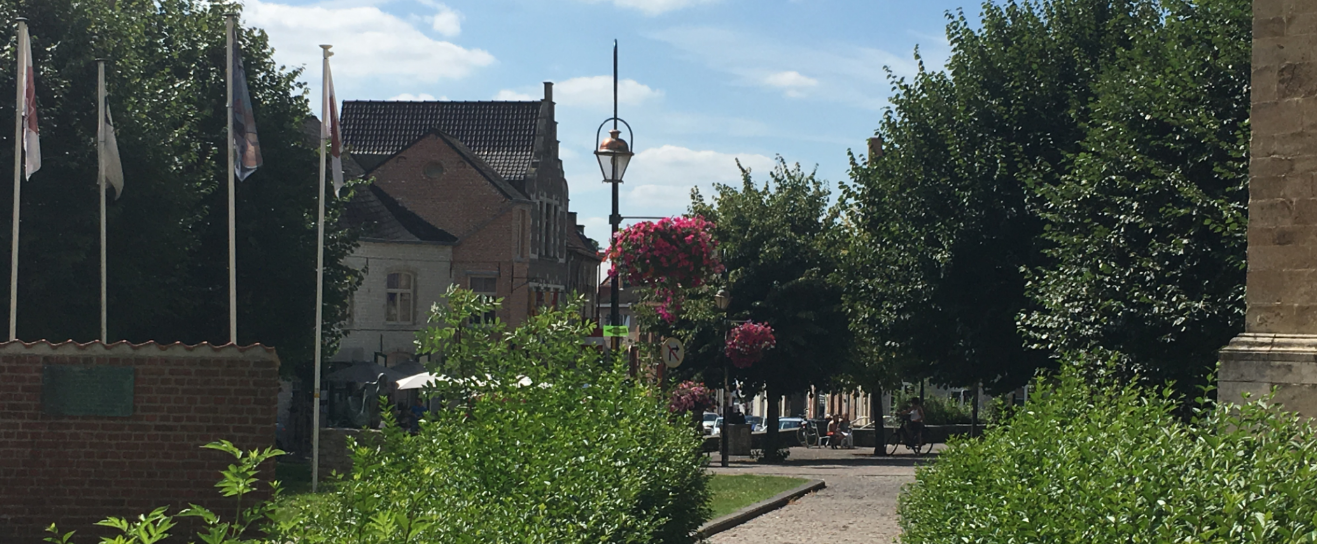 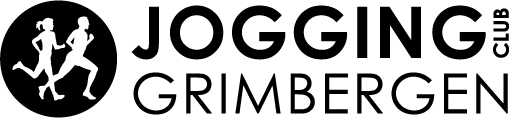 k. Welk event was dit ?
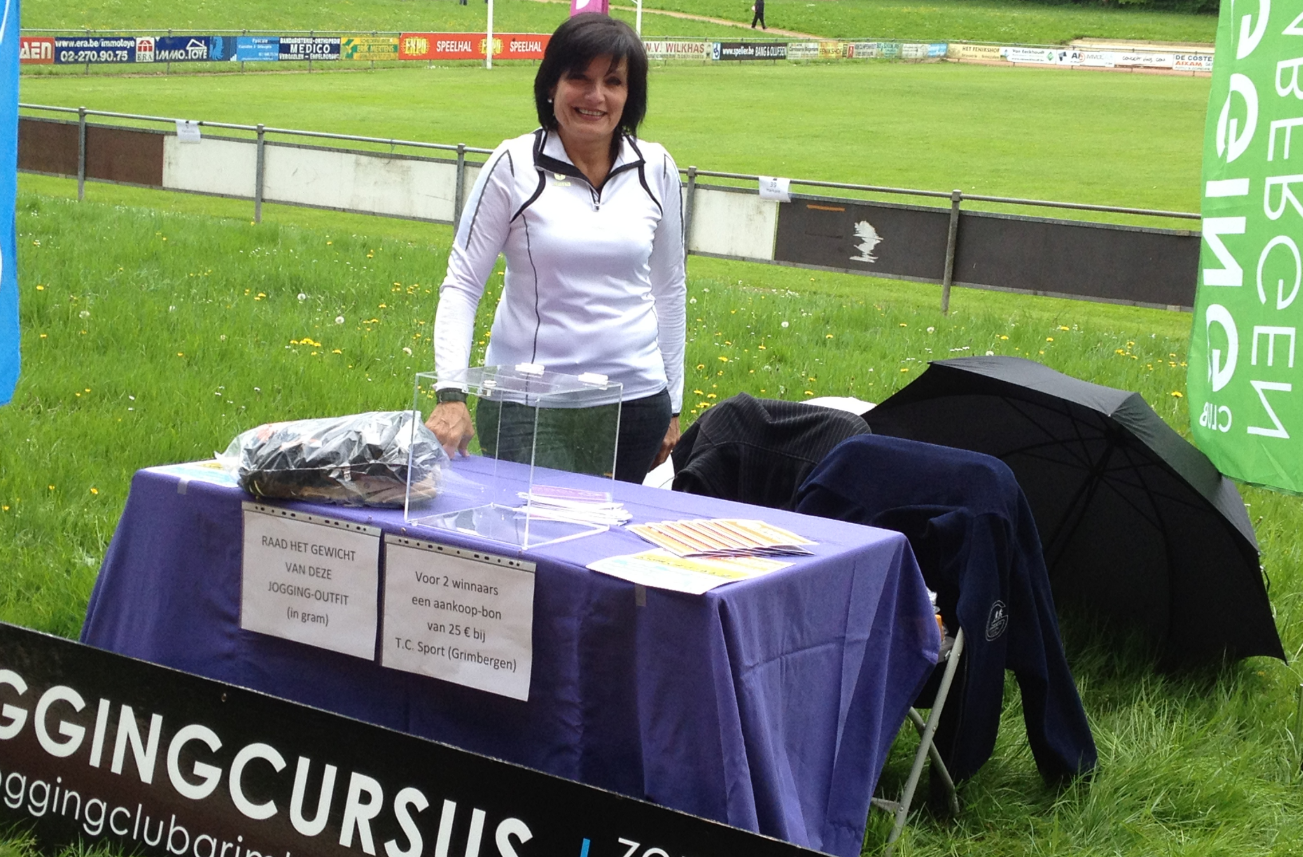 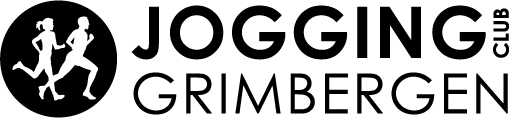 l. Welk event was dit ?
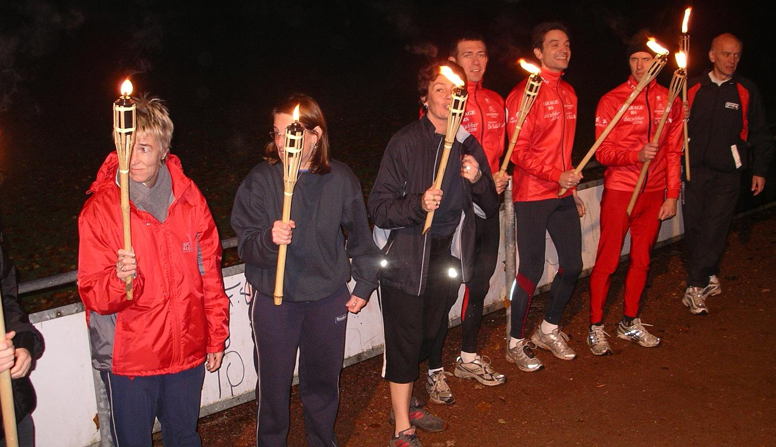 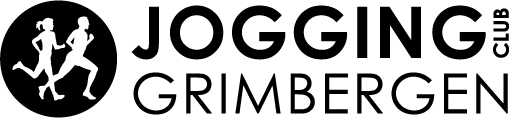 m. Wat staat hier achter ?
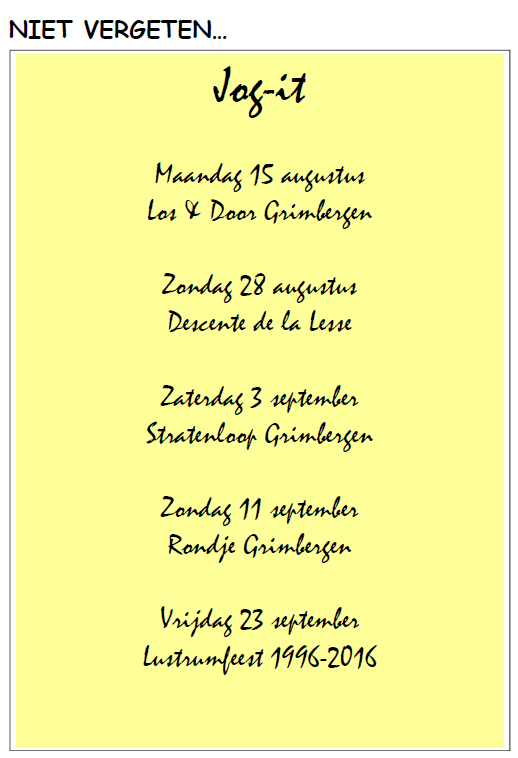 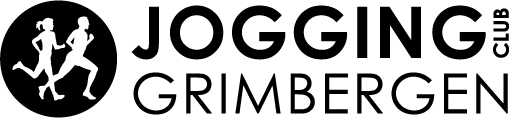 n. Wat staat hier achter ?
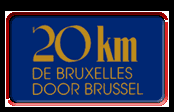 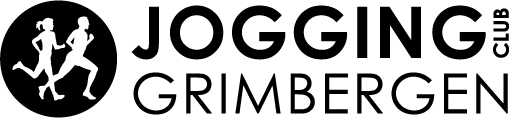 0. Voor de beste … ?
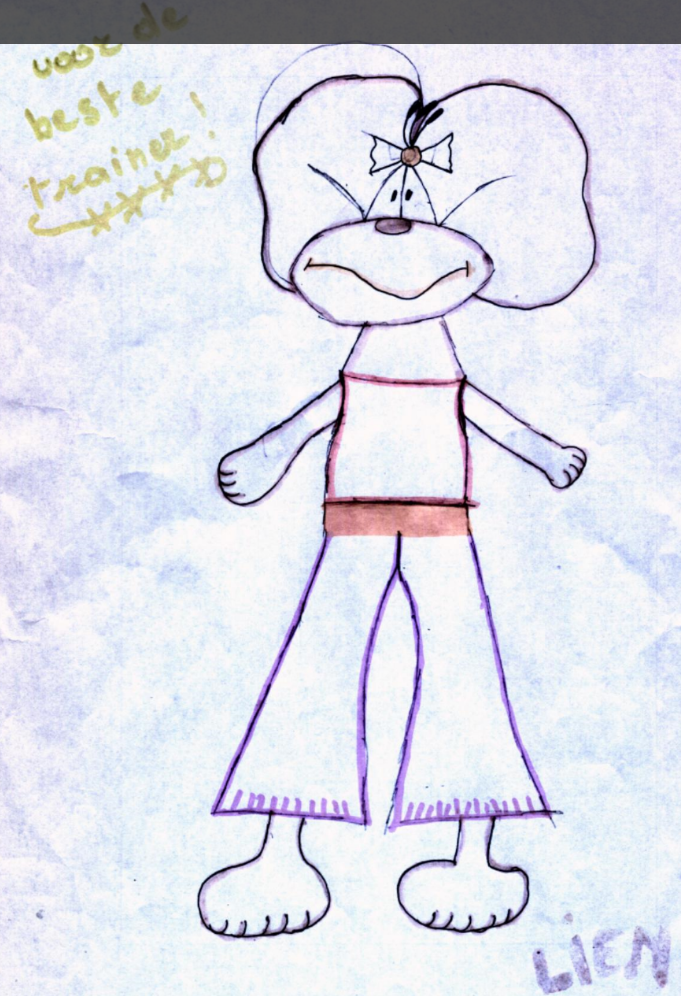 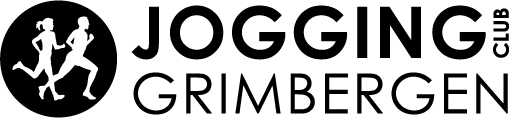 p. Waar zit je goed ?
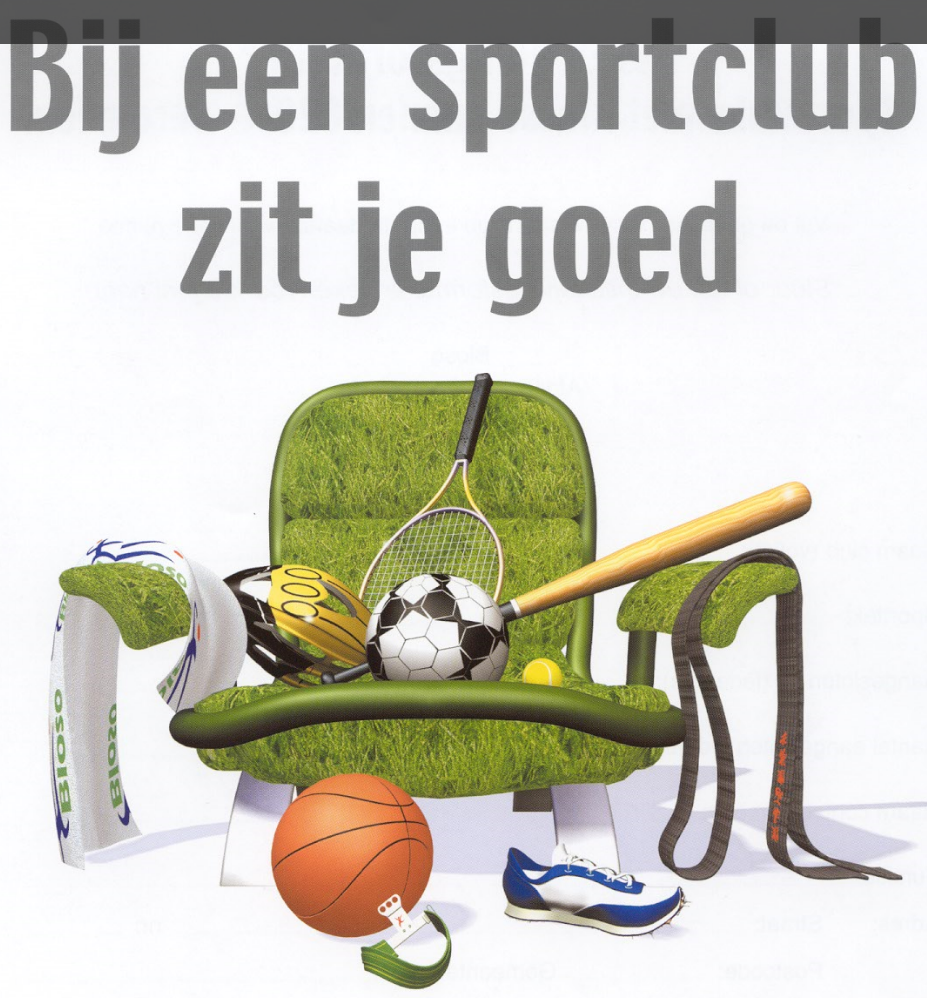 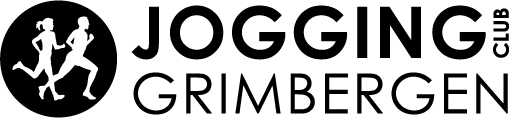 q. Van wie was dit logo?
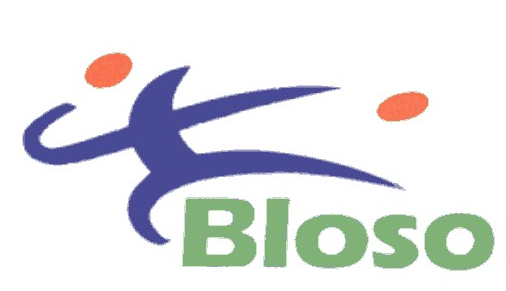 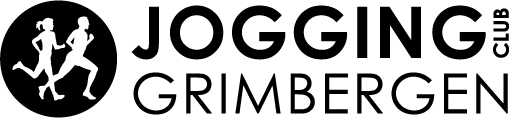 r. Wat wordt het?
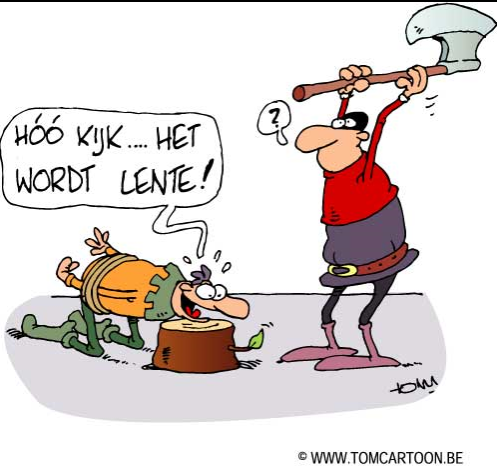 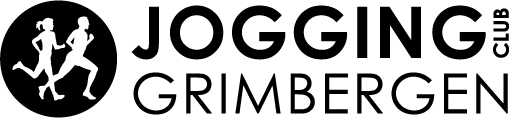 s. Wie is dit ?
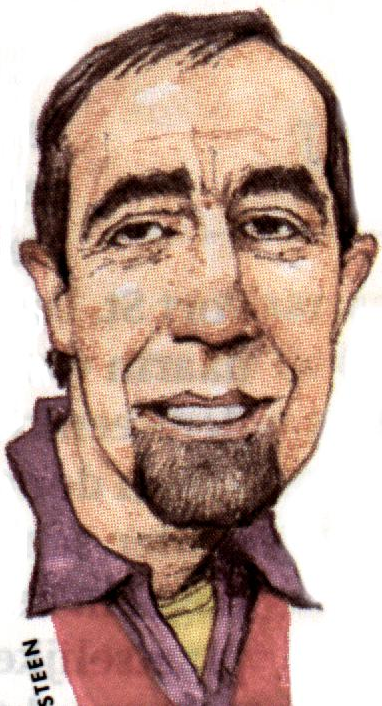 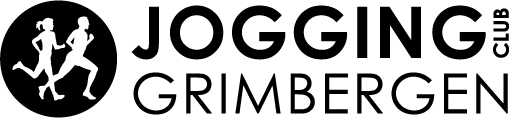 t. Welke club?
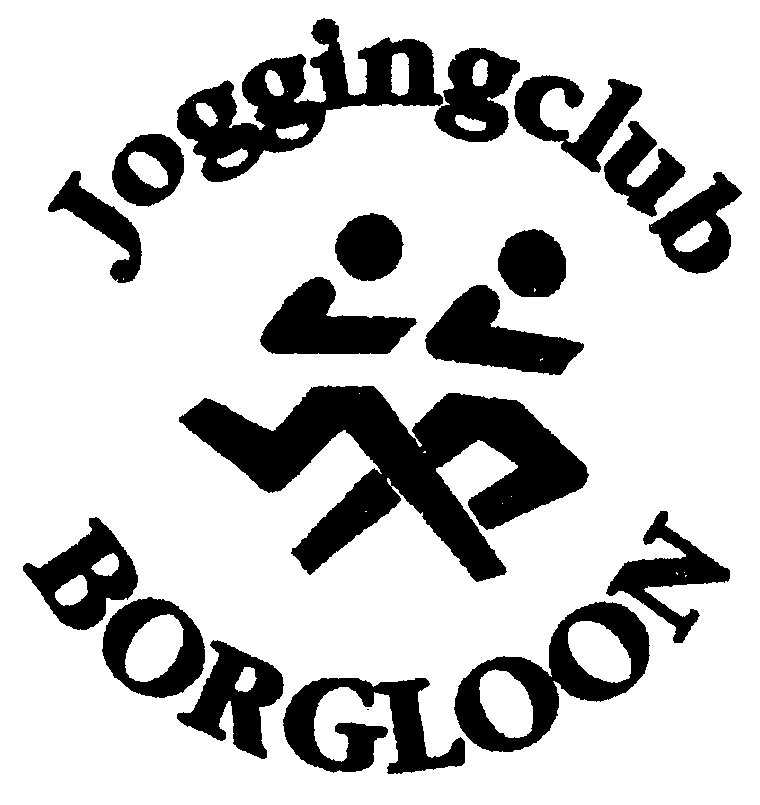 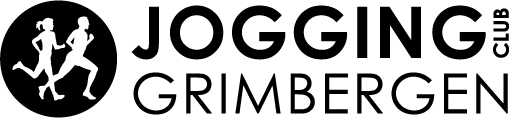 u. Welke medaille ?
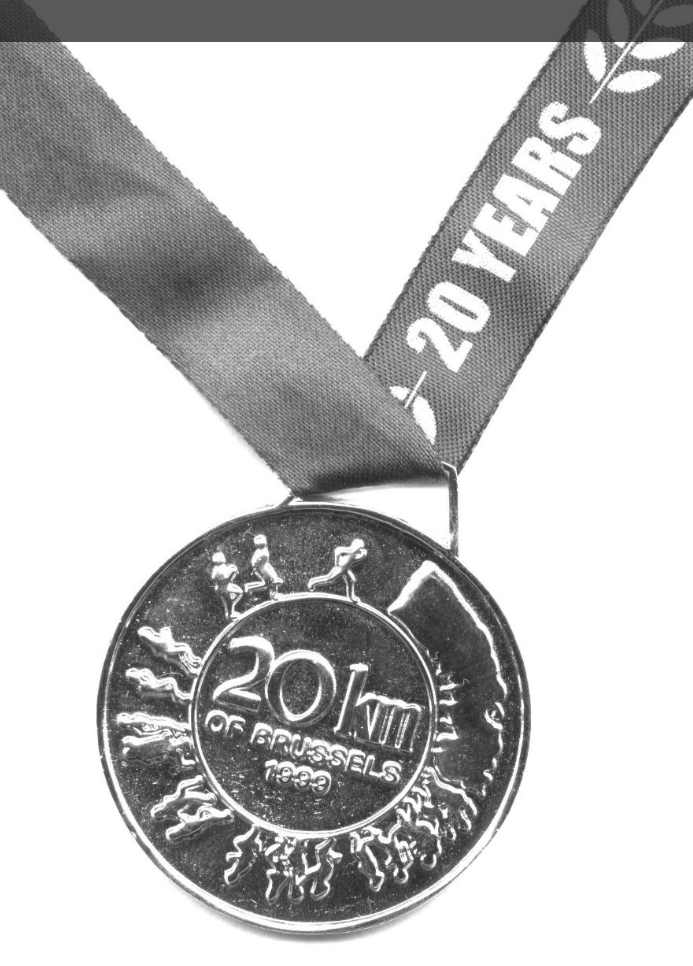 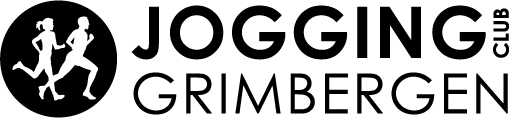 v. Wat is’t niet meer?
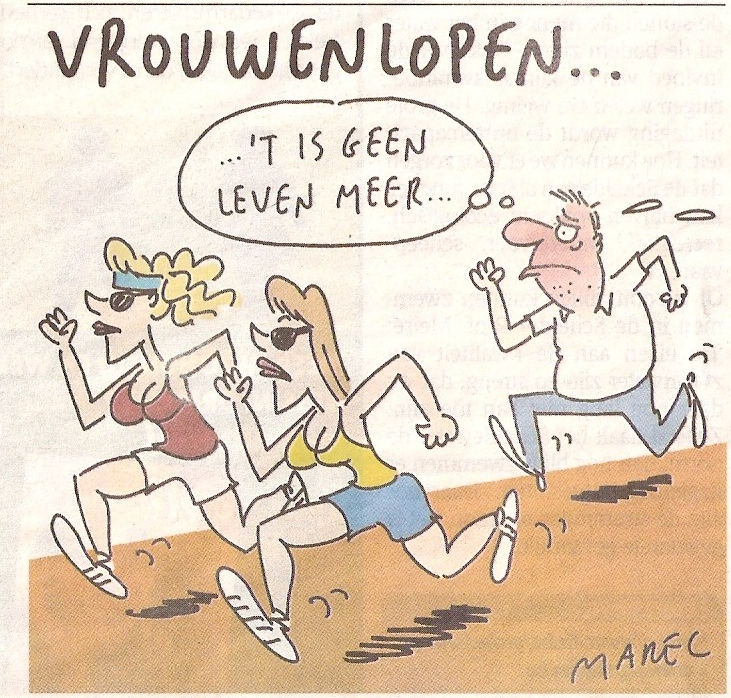 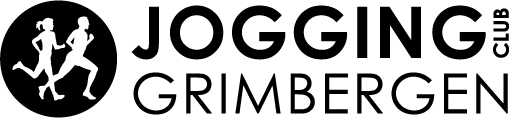 w. Wat voor artikel ?
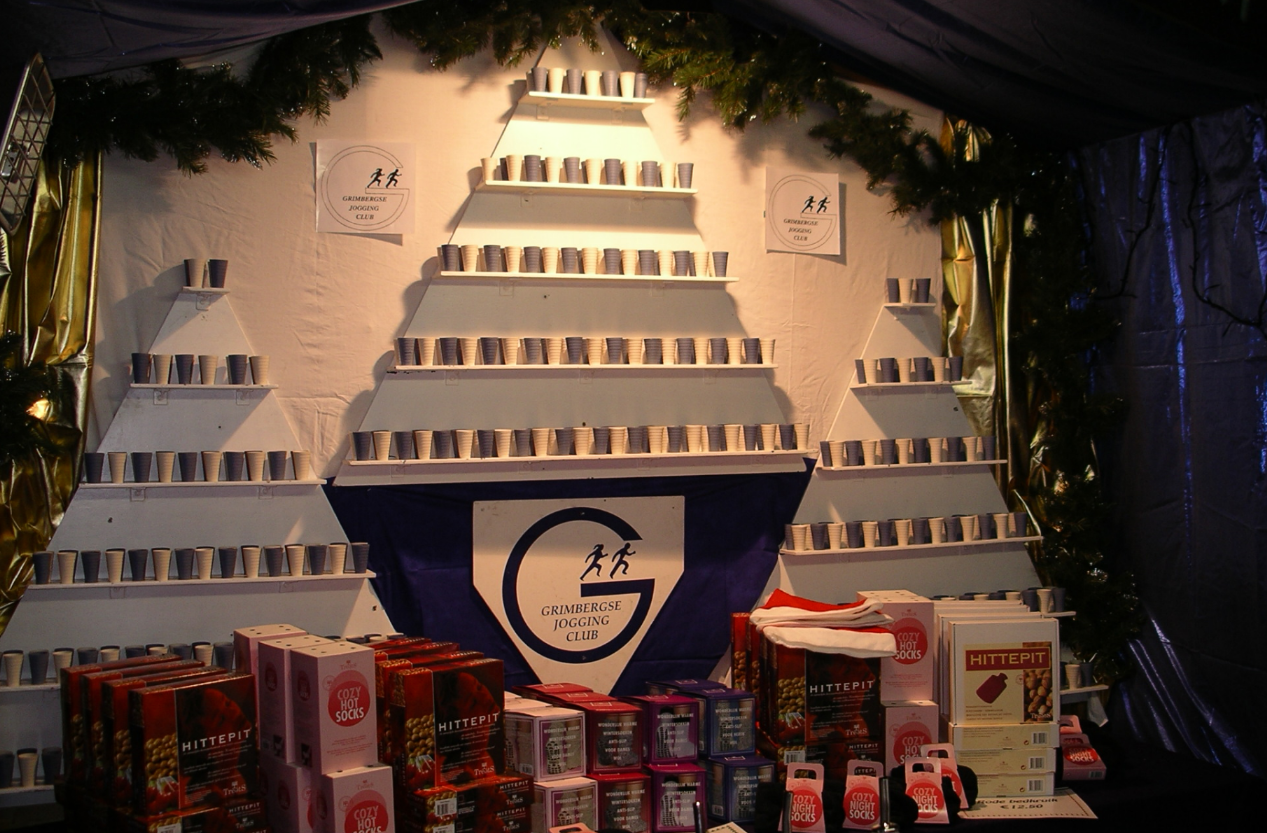 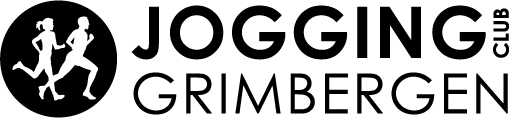 x. Hoeveel potjes ?
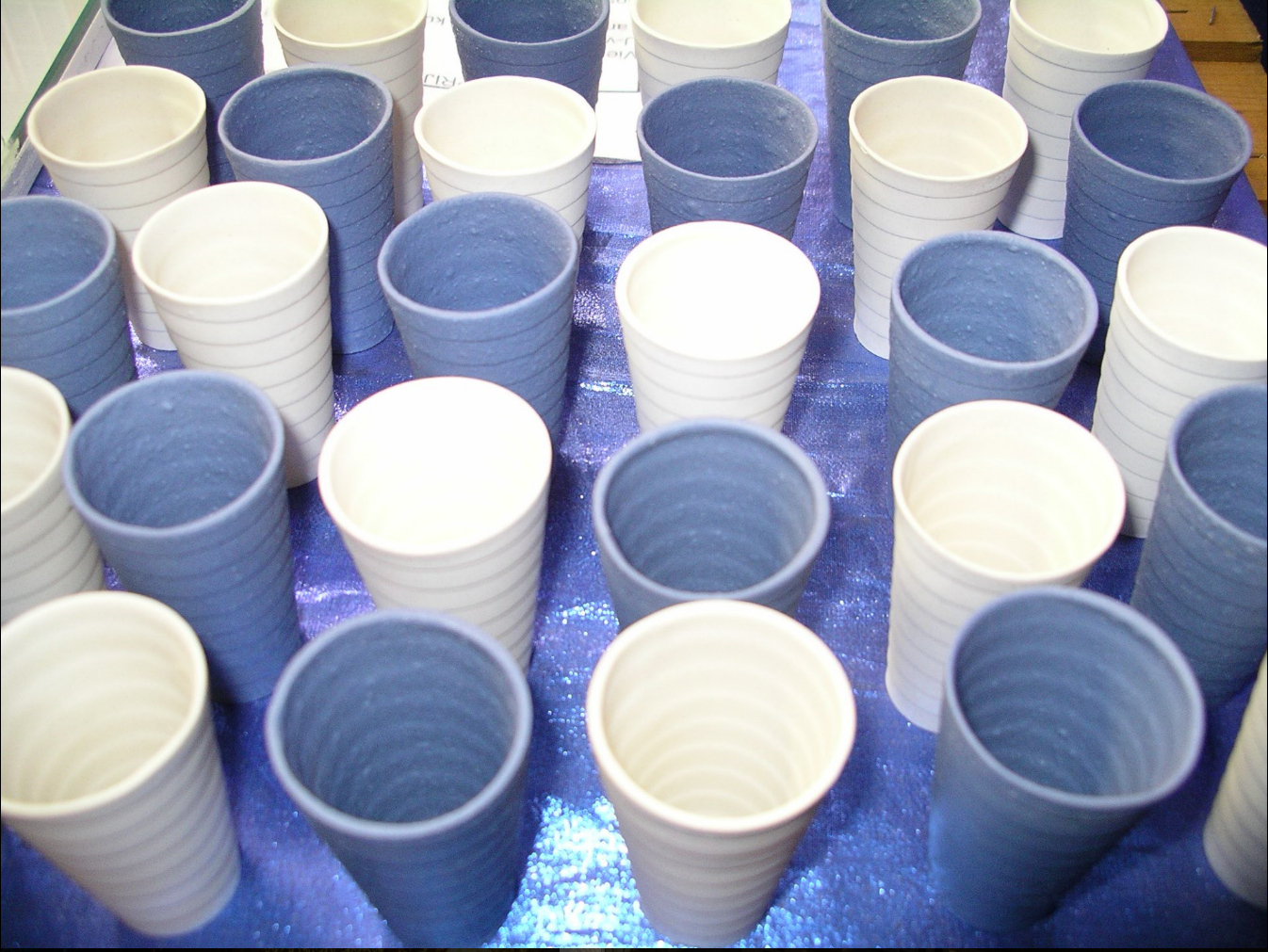 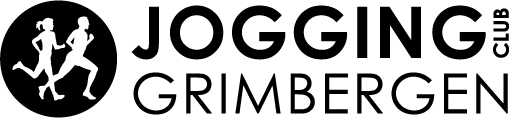 y. Lopen voor … ?
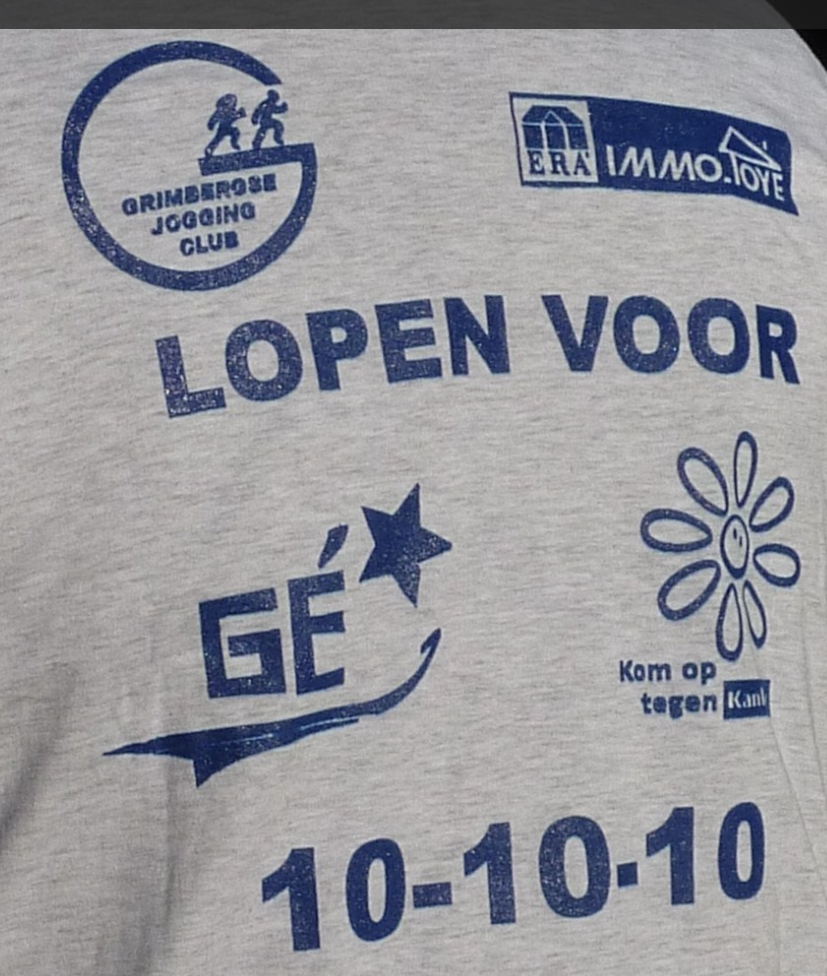 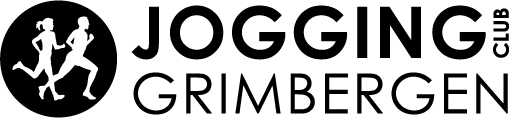 z. Welk nummer … ?
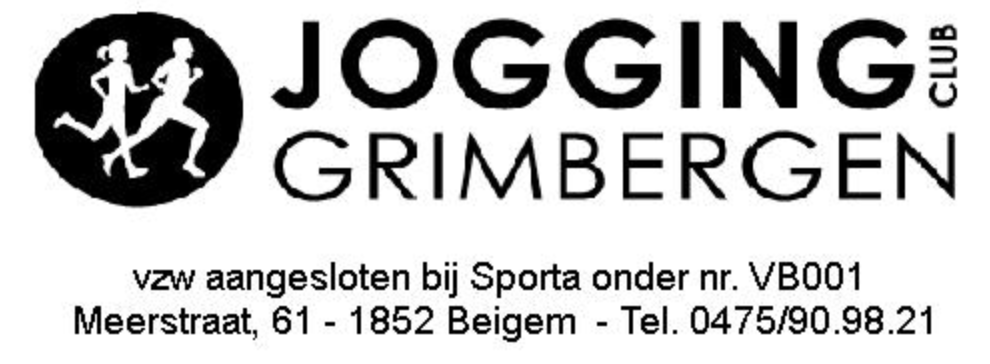 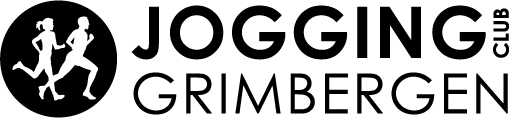 aa. Waar was dit… ?
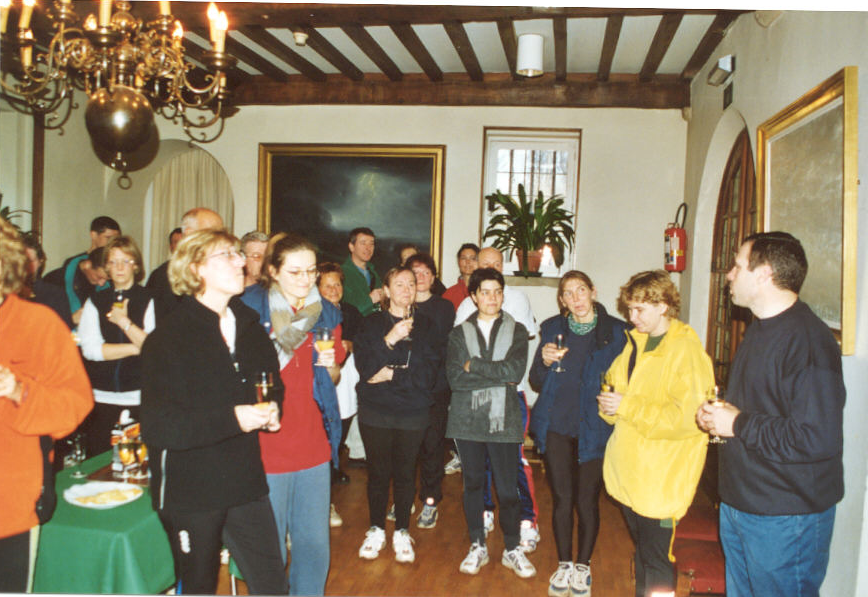 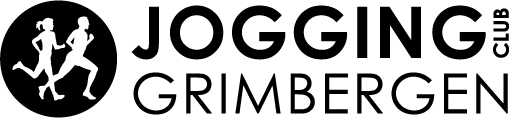 bb. Wie is dit… ?
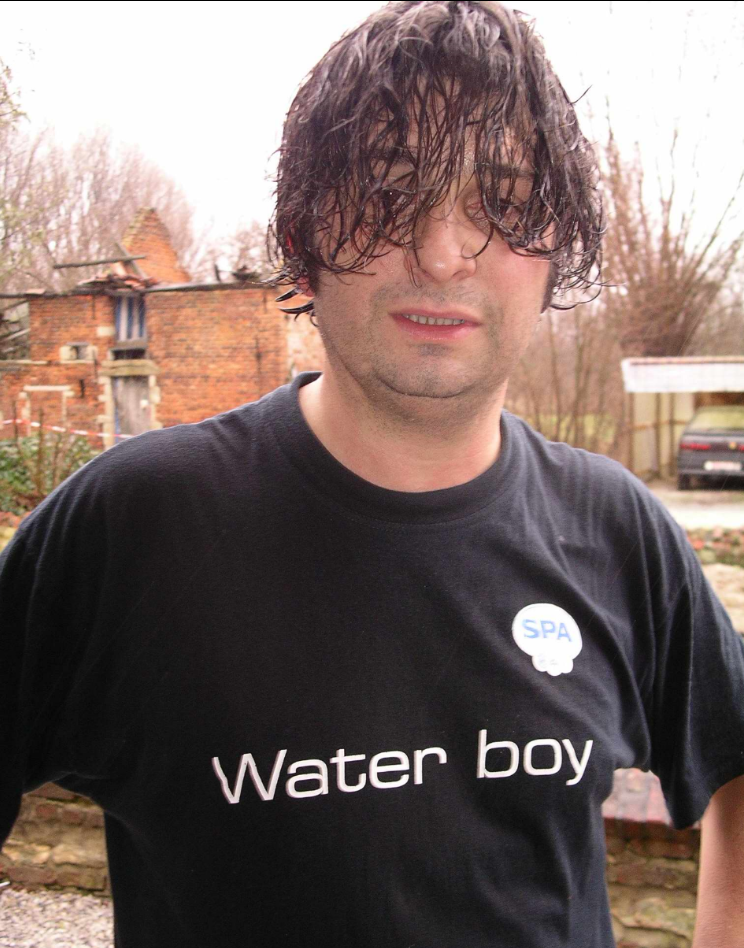 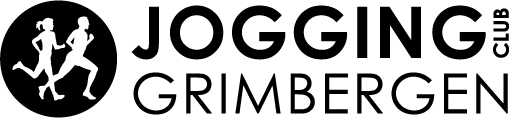 cc. Hoeveel jaar… ?
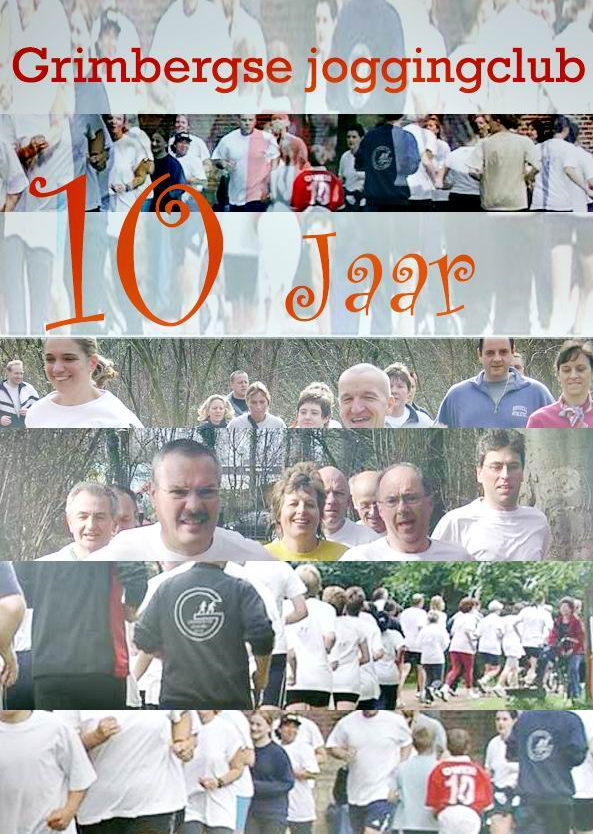 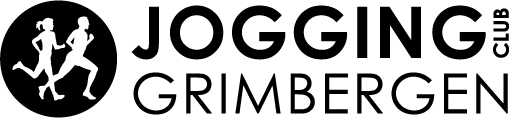 dd. Hoeveel centen… ?
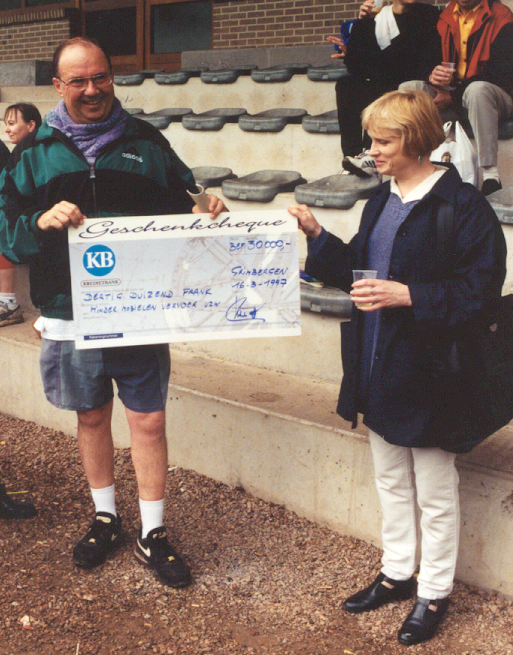